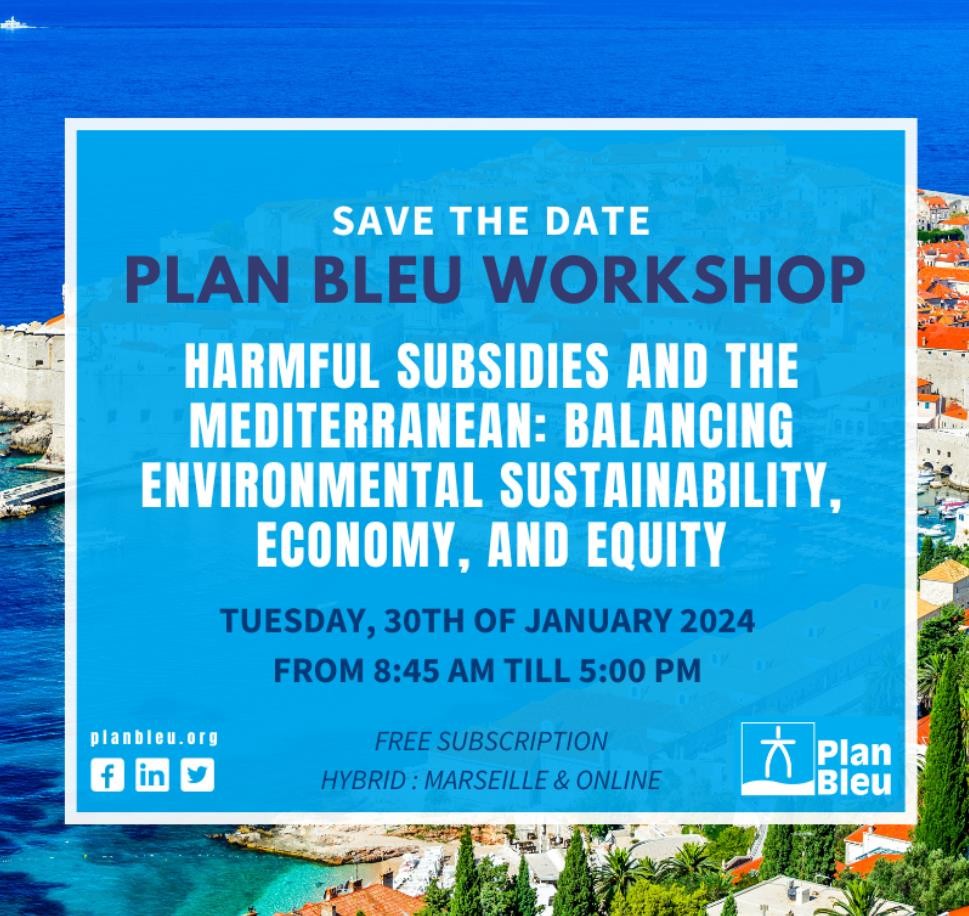 The antagonistic effects of  tourism industry strategies  on land use management:
A comparative analysis of  Toulon (France) and  Kusadasi (Turkey)
Vincent Monier
(ESPI Group)
&  Myriam Ben Saad
(Kedge Business School)
Summary
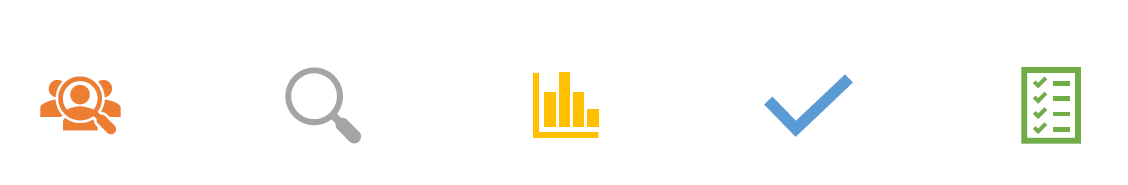 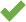 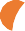 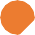 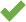 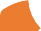 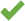 Approach:  Comparative and
prospective spatial
analysis
Model:  Transition Matrix
Objective
Results
Policy  recommandations
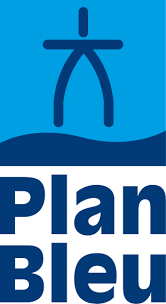 2
Objectives
Tourism is recognised as a sector that is highly sensitive to the impact of climate change (Dogru et al., 2019; Scott et al., 2012, Scott et al., 2016). 
Tourism	is developing by itself and	doesn’t need any subside.
The few subsidies granted to this activity are positive to  the environment.
Analyze consequences of tourism policies on the Mediterranean coast
Examine the evolution of land use in the Mediterranean basin using the diachronic method
Visualise the effects of tourism development in Toulon (France) and Kusadaci (Turkey)
 Draw up a prospective study of foreseeable changes in land cover thanks to a transition matrices for each territory and type of land use identified.
Graph 1: Climate Change Performance Index, 2024
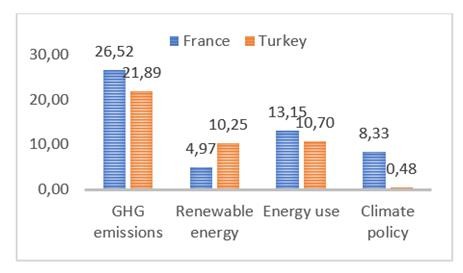 Source: CCPI.org, 2024
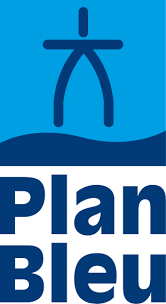 cover t
type of
3
General data about Tourism sector in Kusadasi
Tourism in Turkey generated $19.5 billion for the country in 2010 and helped reduce the trade deficit by 36.52%.
entries by sea in Kusadasi =  529,722 passengers 517 ships in 2010 (ahead of Istanbul)
Direct investment by the Treasury Sub-Secretariat in the province of Aydin:
By 2022: 3.2 million tourists to the Aydin district, including over 2 million to Kusadasi
Estimated economic value: $2.5 billion
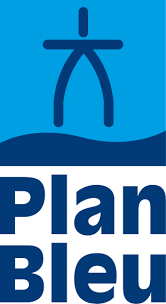 General data about Tourism sector in Toulon area
TPM welcomed more than 3.5 million tourists in 2016, making it the leading tourist destination in the Var in 2016, with 24% of overnight stays in the department. 
Tourism accounts for almost €900,000 million in spending and 6,400 direct jobs in the region. 
In 2016: 312,946 cruise passengers
50% of visitors in summer, 92% French, 8% foreign, of which 60% in self-catering accommodation
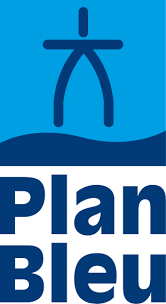 Regional Grant available for tourism development in TPM   Area(1)
Most of them look like t
o benefit to the environ
ment
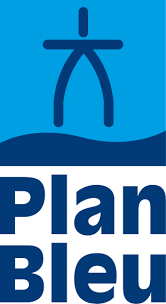 Regional Grant available for tourism development  in TPM Area(2)
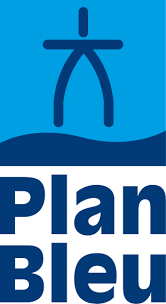 Direct tourism subsidies in Kusadasi disctrict (1)
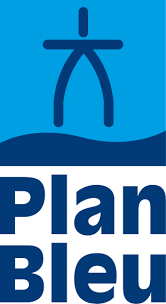 Specific (i.e local) grant helping (un)directly tourism development in TPM area (1)
Key figures for the “Contrat
de Baie” :
Surface of the marine area:  500 km².
3 islands, two of which are  in the heart of one National  Park (One of the two Marine  and terrestrial national park  in France) .

Coastline: 270 km.

28 municipalities, including  10 coastal municipalities and  6 intercommunal bodies.
27 ports.
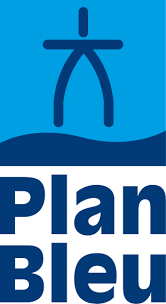 Specific (i.e local) grant helping (un)directly tourism  development in TPM area (1)
Examples of actions undertaken as part of the Opération Grand Site-Giens structuring project (2019-2029)
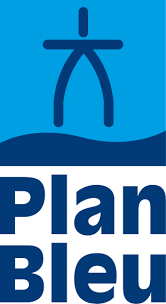 Policy of land management of sensitive natural areas in  TPM
Acquisition by the” Conservatoire du Littoral” in the TPM coastal zone studied (1976 - 2023, Purchase, transfer or dation)
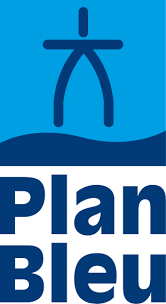 Studied areas : A 5 Km strip coastline
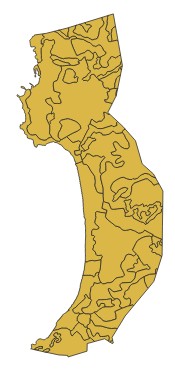 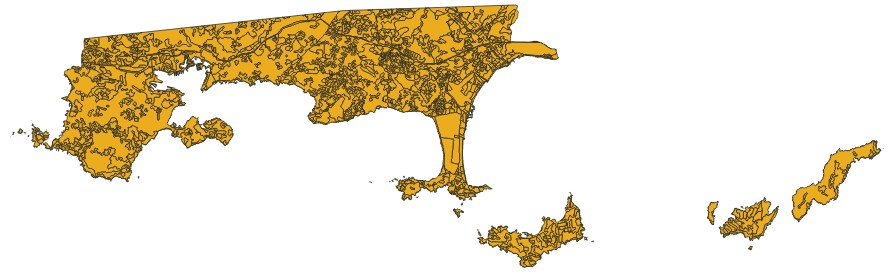 Scale: 1/200 000
Source: CLC, 2018, extraction by the authors, 2023
Scale 1/200 000
Source: CLC, 2018, extraction b the authors, 2023
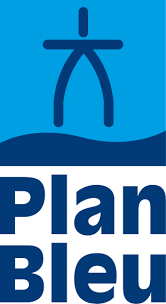 Comparative and prospective spatial analysis methods:  TPM vs Kusadaci
Map 02: Land use of Kusadasi, 2018
Map 01. Land use of Toulon in 2018.
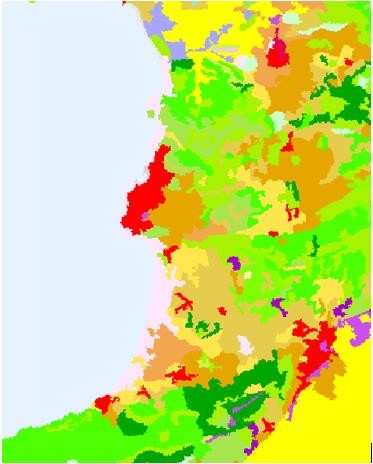 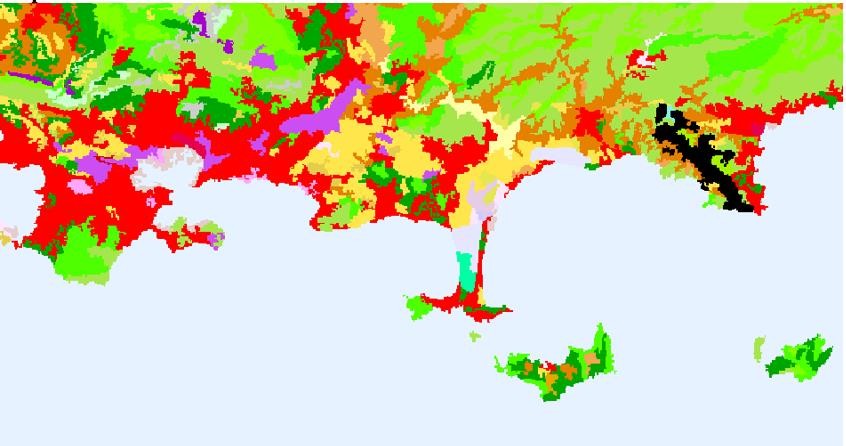 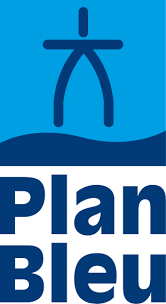 Source: Corine Land Cover, 2018, extraction by the authors, 2023

11
Transition Matrix : Application of the Markov chain to  changes in land use in Toulon and Kusadasi.
UA	RA	CL	M	HAA	F	HVA
1616	2206 3280	0	5880	8352 3904
SNV	WL COL
0	0	0	for Kusadasi
38664 946	2156 1484 772	6767 1616 414 873	160	for TPM
V2018 =  U2019 =
Table 1 : Transition matrix K4°C
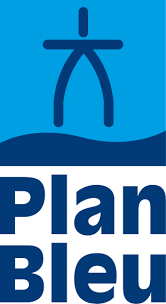 Source: Author’s calculation, 2023
12
Simulation of UN SSP to TPM & Kusadasi
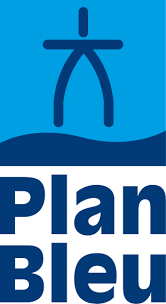 13
Results : Effects of Toulon’s tourism development and  climate change impacts on land use.
Land use in TPM in 2034 (in ha)
Land use in Toulon in 2104 (in ha)
Land use in TPM in 2074 (in Ha)
100000
100000
10000
1000
100000
10000
10000
1000
1000
100
100
100
10
1
10
10
1
1
UA	RA  2074 < 1,5°C
CL	M    HAA	F	HVA SNV
1,5°C > 2074 <2,5 °C
WL   COL
UA	RA	CL	M

2039 < 1,5°C
2034 < 2,5°C
HAA	F	HVA SNV WL   COL

1,5°C > 2039 <2,5 °C
2039 = 4°C
UA	RA	CL

2104 < 1,5°C
2104< 2,5°C
M	HAA	F	HVA    SNV	WL	COL
1,5°C > 2104 <2,5 °C
2104 = 4°C
2074 < 2,5°C
2074 = 4°C
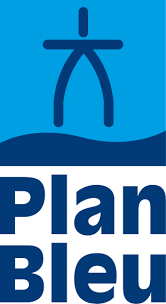 14
Results : Effects of Kusadasi tourism development and  climate change impacts on land use occupation
Land use in Kusadasi in 2036 (in ha)
Land Use in Kusadasi 2102 (in ha)
Land Use in Kusadasi in 2072(in ha)
10000
10000
8000
6000
4000
2000
0
10000
8000
6000
4000
2000
0
8000
6000
4000
2000
0
UA
RA	CL

Kusadasi w/o CC
HAA
F
HVA
SNV
UA
RA	CL

Kusadasi w/o CC
HAA	F	HVA	SNV

1,5>Kusadasi<2,5°C
UA
RA	CL

Kusadasi w/o CC
HAA	F	HVA	SNV

1,5>Kusadasi<2,5°C
1,5>Kusadasi<2,5°C
Kusadasi < 2,5 °C
Kusadasi 4°C
Kusadasi < 2,5 °C
Kusadasi 4°C
Kusadasi < 2,5 °C
Kusadasi 4°C
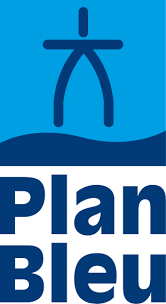 15
Policies recommendations
Mitigating climate change may require a combination of different actions. This could include  market-based economic incentives, such as taxes, liability payments, emission rights, subsidies from  a green fund, as well as tourism reforms and socio-cultural transformations, particularly at the local  level.

Draw up integrated local climate plans, along the lines of the "Future lies in Tourism" program,  which aims to strengthen the capacity of local tourism actors and NGOs to contribute to  sustainable tourism development through partnerships with public and private institutions (UNDP,  2022).

From the point of view of both research and policy recommendations, it seems imperative to use a  local scale :
 a	better	understanding	of	past	and	future	land	use	management	would	enable	strong  measures to preserve the environmental capital that is essential to maintaining/developing the tourism sector.
Respecting or tightening Urban Planning Acts (like “ZAN” in France) would help regulate new  construction.

Finally, to help decision-makers, we propose the development of a mapping tool to measure the  short-, medium- and long-term impact of tourism developments (whatever the size or type of  infrastructures) on the environment.

But it is just as essential to maintain a coherent regional strategy for preserving the land-sea  interface in the Mediterranean area through the production a coalition of interest for all the  stakeholders
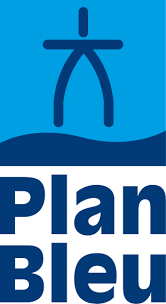 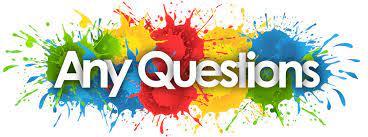